Pécsi ókeresztény sírkamrák
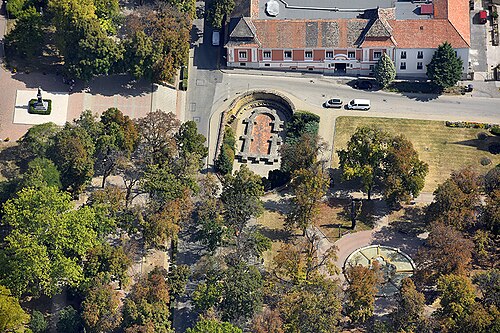 Pécsi ókeresztény sírkamrák
 légi felvételen
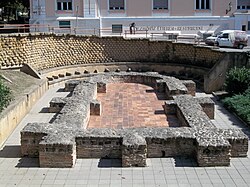 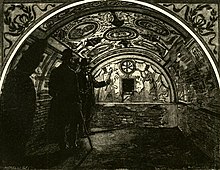 Ókeresztény sírkamra Pécsett 1900 körül

A „Péter-Pál” sírkamra mennyezetén
kerek medalionokban négy, különböző korú
 férfi ábrázolása (tondófej) látható
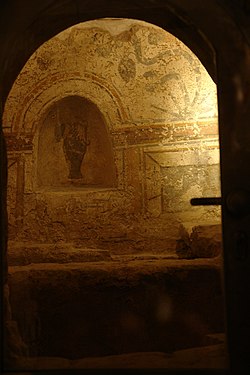 ll. Számú ( Korsós) sírkamra
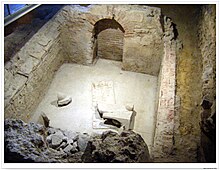 lll. Számú sírkamra
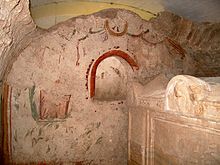 A sopianaei Ókeresztény Mauzóleum
Sírkamrájának keleti fala
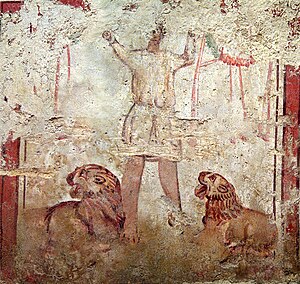 Dániel próféta az oroszlánok között,
A mártíromság koszorúival a sopianaei 
Ókeresztény Mauzóleum sírkamrájának
északi  falán
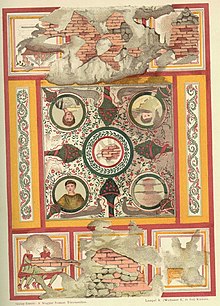 Pécsi ókeresztény mennyezetkép
( Henszelmann Imre könyvéből)
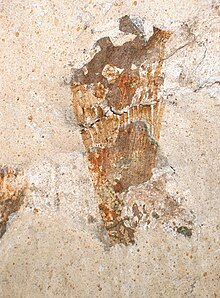 Búzakalász ábrázolása a sopianaei Ókeresztény
 Mauzóleum sírkamrájának keleti fülkéjében.
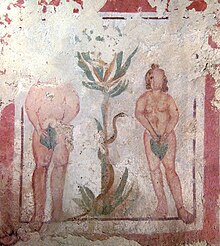 A bűnbeesés jelenete a sopianaei Ókeresztény 
Mauzóleum sírkamrájának északi falán
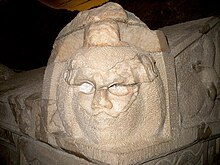 Színházi maszk a sopianaei Ókeresztény 
Mauzóleum sírkamrájának szarkofágján
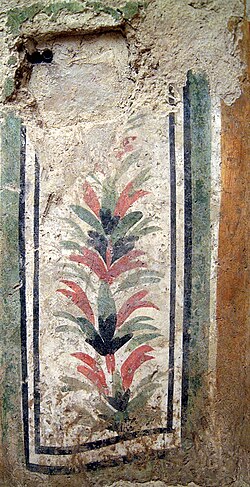 Életfa ábrázolás a sopianaei Ókeresztény Mauzóleum sírkamrájának
északi falán
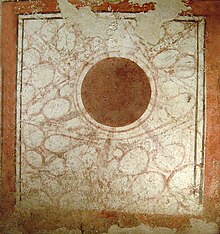 Márványutánzatos festés a s ÓK M sírkamrájának
 déli falán
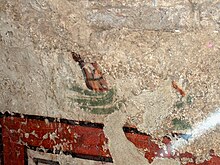 Állatábrázolás töredéke a s Ók M 
Sírkamrájának déli boltozatvállán.